Technology Forecasting & Innovation Analytics
Dr. Farzana Chowdhury
[Speaker Notes: Self intro]
Outline
Module background

Assessments
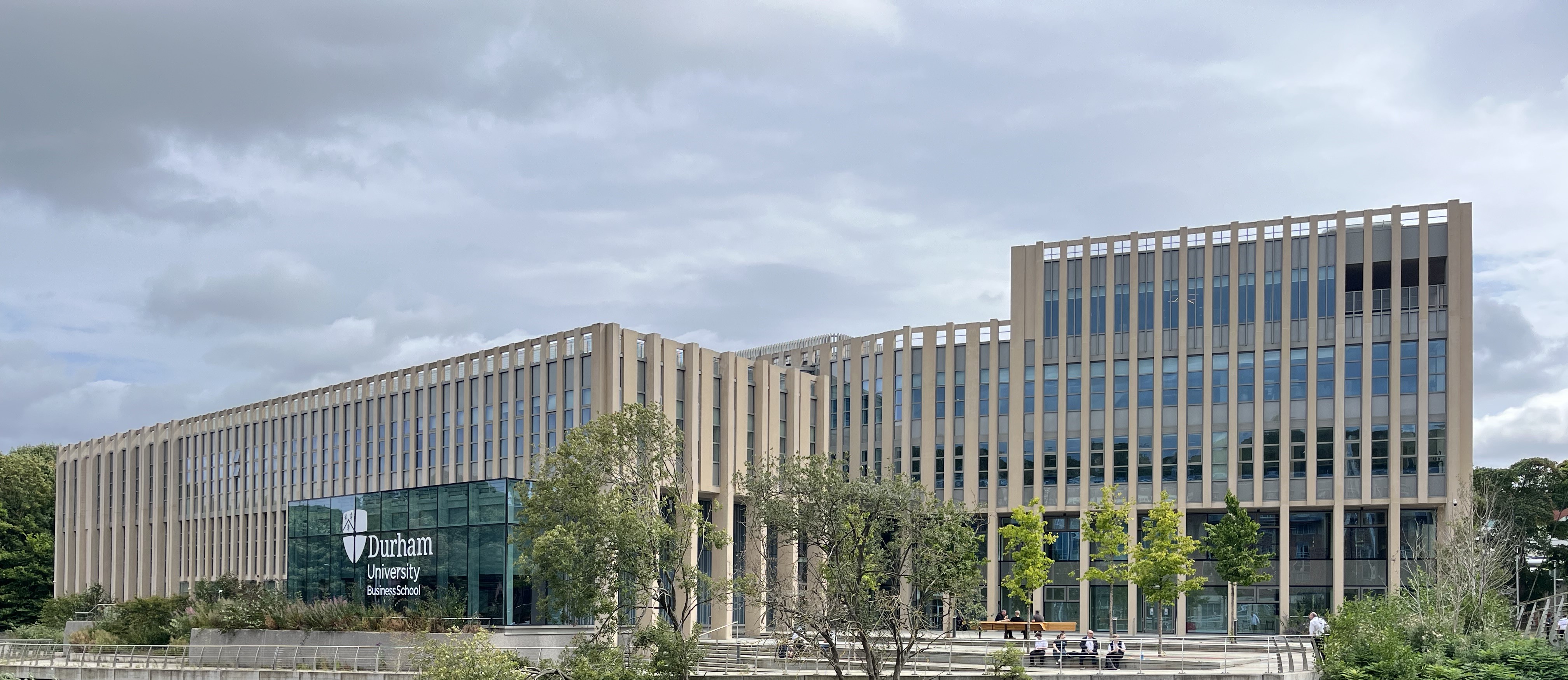 Module Purpose
External Environment

Organization
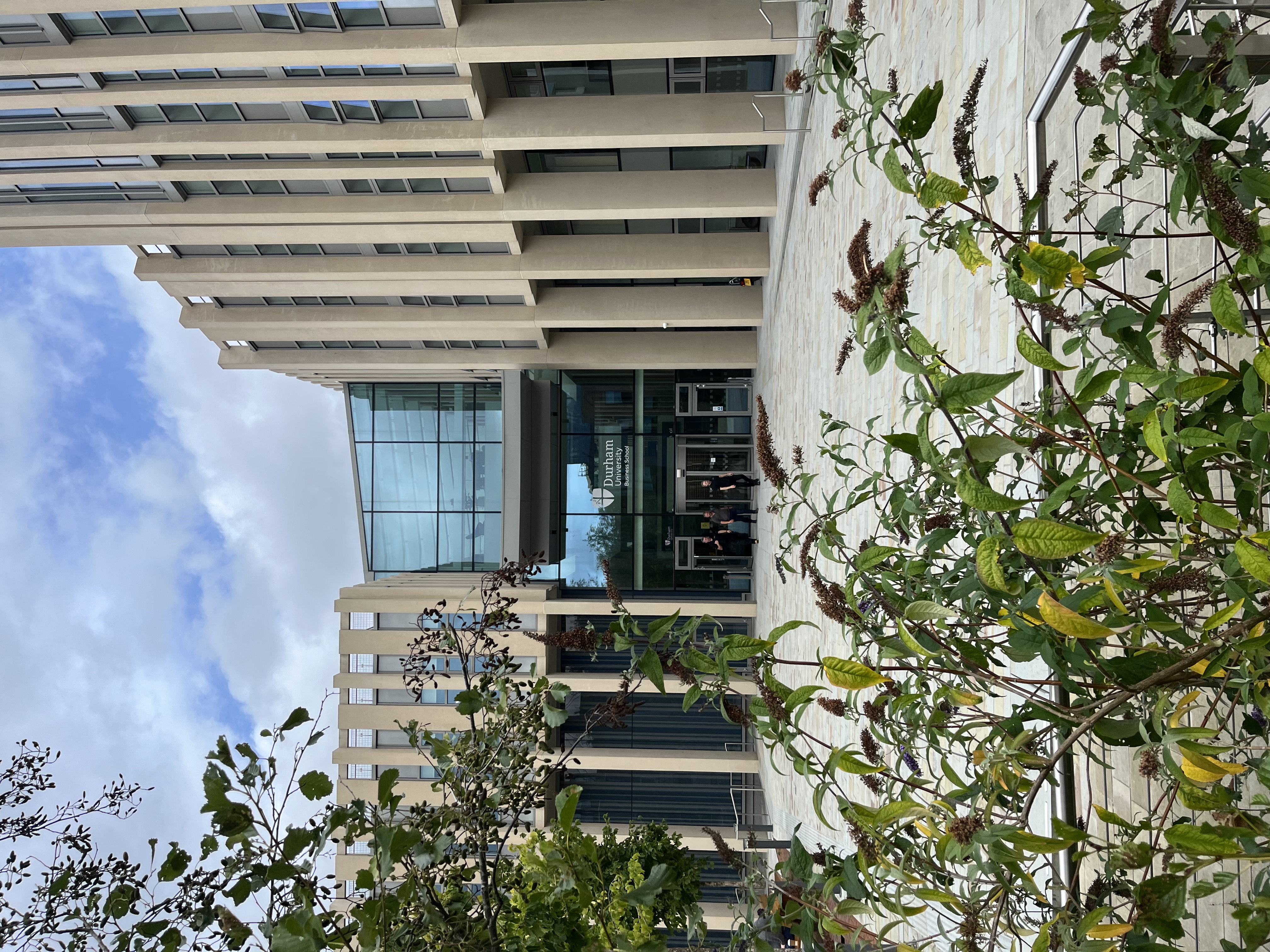 [Speaker Notes: Aims

To introduce the students to the development, drivers, and trends of Technology Innovation
To provide a critical understanding of the key theories of Technology Innovation
To identify the critical challenges for organisations that initiated or adopted Technology Innovation to create value
To explore the role of Organisational structure and culture on Technology Innovation
To compare Technology Innovation across Cultures and Geographies]
Activities
Case studies

Discussion board

Simulation
Assessments
Formative

Summative
Questions
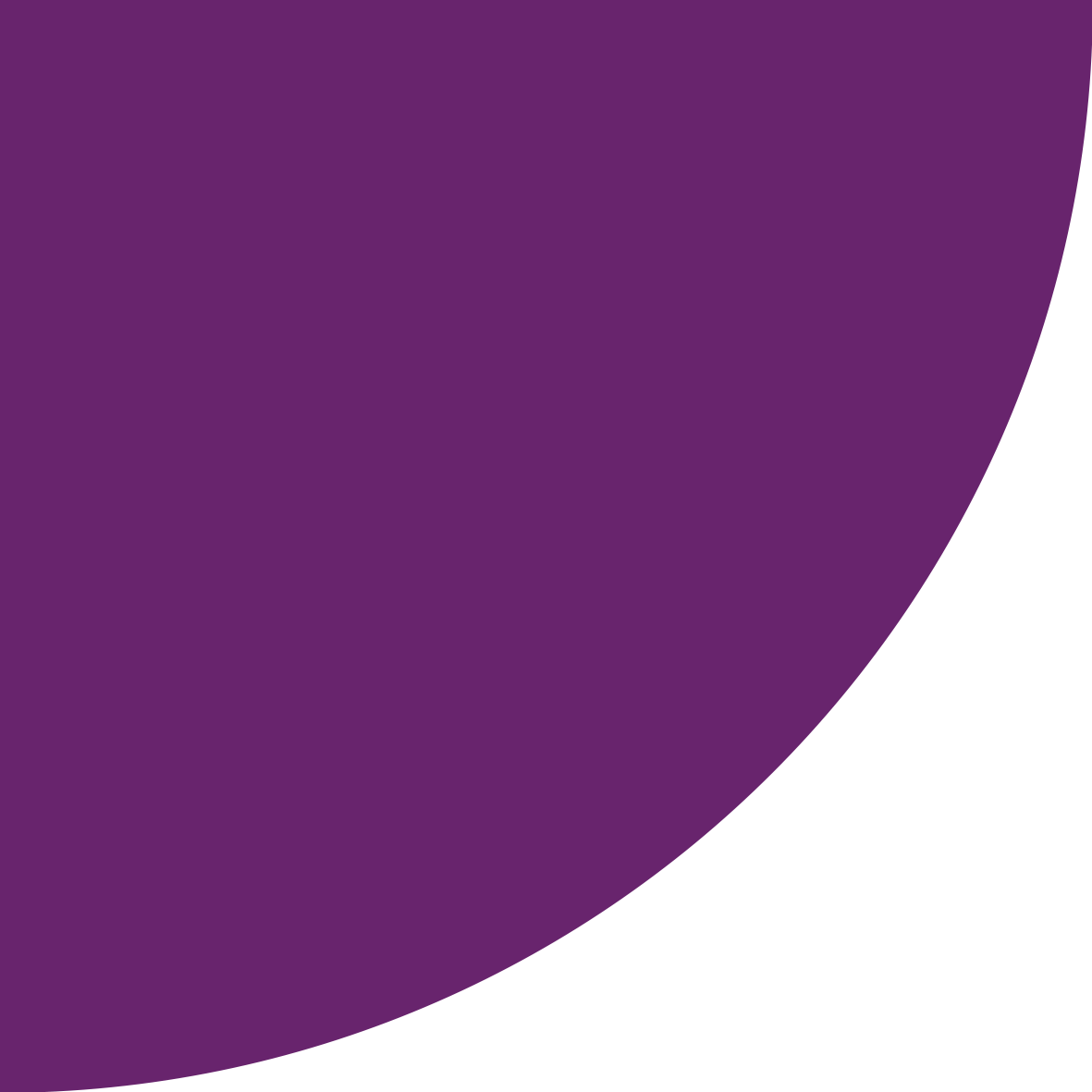 78th in the world

Financial Times
Global MBA Ranking 2024
Email: farzana.chowdhury@durham.ac.uk